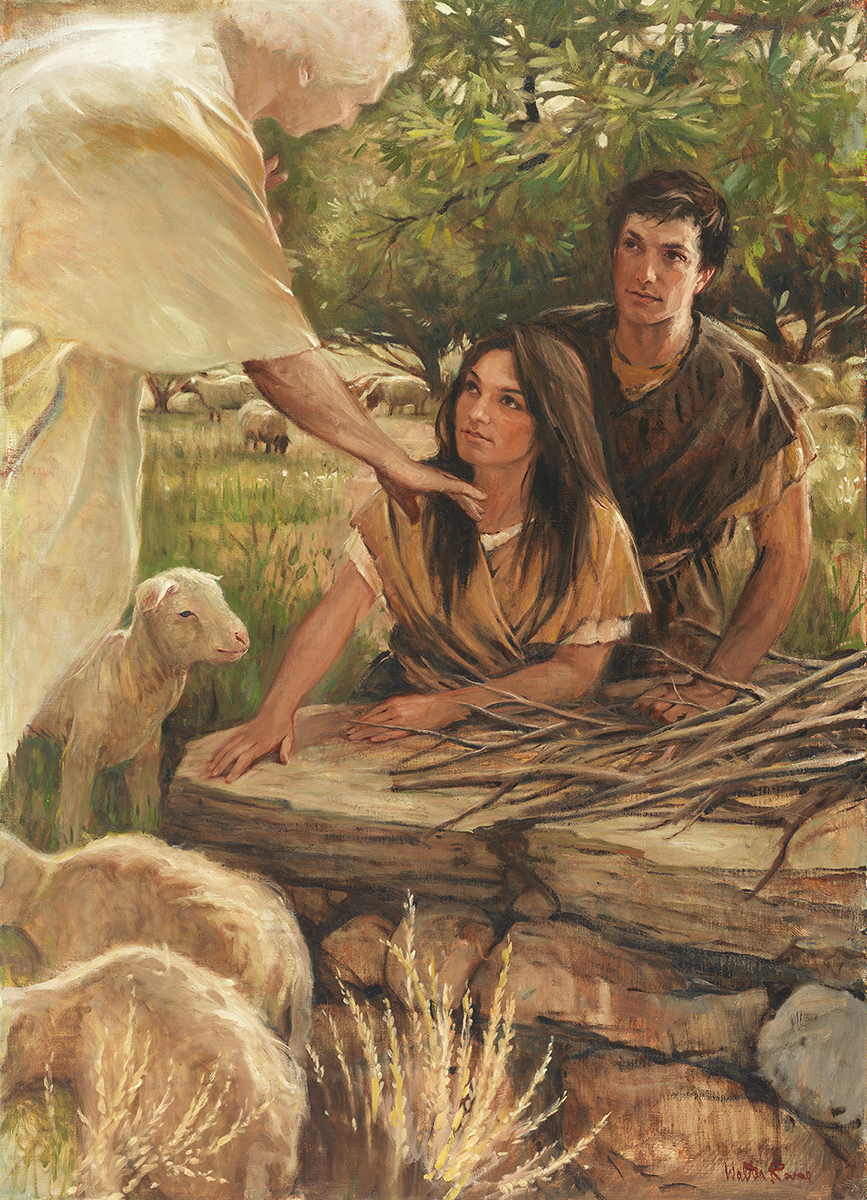 SEMINARY
New Testament
LESSON 4
Studying the Scriptures
LESSON 4
The need for effective daily scripture study
Elder David A. Bednar of the Quorum of the Twelve Apostles:
“The scriptures contain the words of Christ and are a reservoir of living water to which we have ready access and from which we can drink deeply and long. …
“Through normal activity each day, you and I lose a substantial amount of the water that constitutes so much of our physical bodies. Thirst is a demand by the cells of the body for water, and the water in our bodies must be replenished daily. It frankly does not make sense to occasionally ‘fill up’ with water, with long periods of dehydration in between. The same thing is true spiritually. Spiritual thirst is a need for living water. A constant flow of living water is far superior to sporadic sipping” (“A Reservoir of Living Water” [Church Educational System fireside, Feb. 4, 2007], 1, 7, broadcast.lds.org).
What principle can we learn from Elder Bednar about what we can receive from daily scripture study?
As we study the scriptures daily, we receive the “living water”
LESSON 4
The value of the holy scriptures in our day
LESSON 4
Elder Christofferson of the Quorum of the Twelve Apostles:
1. “On October 6, in the year 1536, a pitiful figure was led from a dungeon in Vilvorde Castle near Brussels, Belgium. For nearly a year and a half, the man had suffered isolation in a dark, damp cell. Now outside the castle wall, the prisoner was fastened to a post. He had time to utter aloud his final prayer, ‘Lord! open the king of England’s eyes,’ and then he was strangled. Immediately, his body was burned at the stake. Who was this man, and what was the offense … ?” (“The Blessing of Scripture,” Ensign or Liahona, May 2010, 32).
2. “His name was William Tyndale, and his crime was to have translated and published the Bible in English.
“… In a heated exchange with a cleric who argued against putting scripture in the hands of the common man, Tyndale vowed, ‘If God spare my life, ere many years I will cause a boy that driveth the plough, shall know more of the Scripture than thou dost!’ …
“William Tyndale was not the first, nor the last, of those who in many countries and languages have sacrificed, even to the point of death, to bring the word of God out of obscurity. … What did they know about the importance of scriptures that we also need to know? What did people in 16th-century England, who paid enormous sums and ran grave personal risks for access to a Bible, understand that we should also understand?” (“The Blessing of Scripture,” 32).
Why do you think people made such great sacrifices to have access to the scriptures?
LESSON 4
3. “In Tyndale’s day, scriptural ignorance abounded because people lacked access to the Bible, especially in a language they could understand. Today the Bible and other scripture are readily at hand, yet there is a growing scriptural illiteracy because people will not open the books. Consequently they have forgotten things their grandparents knew” (“The Blessing of Scripture,” 33).
Why do you think some people in our day are not reading the scriptures as they should?
4. “Consider the magnitude of our blessing to have the Holy Bible and some 900 additional pages of scripture, including the Book of Mormon, the Doctrine and Covenants, and the Pearl of Great Price. … Surely with this blessing the Lord is telling us that our need for constant recourse to the scriptures is greater than in any previous time” (“The Blessing of Scripture,” 35).
Our need for the scriptures is greater today than in any previous time.
Why do you think that our need for the scriptures is greater today than in any previous time?
LESSON 4
2 Timothy 3:1-5, 13
1 This know also, that in the last days perilous time	s shall come.
2 For men shall be lovers of their own selves, covetous, boasters, proud, blasphemers, disobedient to parents, unthankful, unholy,
3 Without natural affection, trucebreakers, false accusers, incontinent, fierce, despisers of those that are good,
4 Traitors, heady, highminded, lovers of pleasures more than lovers of God;
5 Having a form of godliness, but denying the power thereof: from such turn away.
13 But evil men and seducers shall wax worse and worse, deceiving, and being deceived.
What are some of the sins and attitudes listed in these verses that you have witnessed in our society today?
2 Timothy 3:14-17
14 But continue thou in the things which thou hast learned and hast been assured of, knowing of whom thou hast learned them;
15 And that from a child thou hast known the holy scriptures, which are able to make thee wise unto salvation through faith which is in Christ Jesus.
16 All scripture is given by inspiration of God, and is profitable for doctrine, for reproof, for correction, for instruction in righteousness:
17 That the man of God may be perfect, throughly furnished unto all good works.
LESSON 4
How can we find safety in these perilous times?
As we study the scriptures, we can receive
…
wisdom, correction, and instruction that will
lead us to salvation.
2 Timothy 3:15-17
15 And that from a child thou hast known the holy scriptures, which are able to make thee wise unto salvation through faith which is in Christ Jesus.
16 All scripture is given by inspiration of God, and is profitable for doctrine, for reproof, for correction, for instruction in righteousness:
17 That the man of God may be perfect, throughly furnished unto all good works.
What do you think it means that we can receive wisdom, correction, and instruction as we study the scriptures?
When have you felt that you received wisdom, correction, or instruction as a result of studying the scriptures?
How would you relate this activity to our goal of reading the entire New Testament during this course of study?
LESSON 4